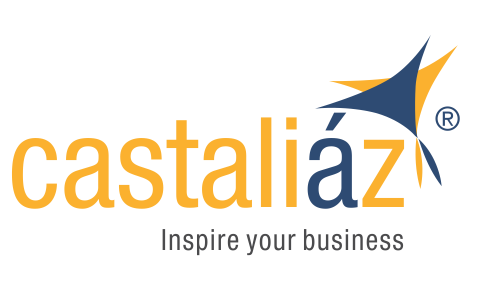 TECHNOLOGIES
e7d195523061f1c01d040b208847c931fe05714e600af4f017F34198BC7EBB6073B2F92FE3C7920FD03AA04FC63D865BBAC8A3D6D34837FED10B4EC3966D135FDF3579C4C5B9BACC7090E493BE7666CD6830D48122F25E8322606B853575A31C19EF01C0808D195C7A726AB657FF3DE7E3C87411A4CE876CD54213AB9D8FB1ED0B01F7A39CBD1DB2769BFC25D90BBED9
2019
Digital Compliance Service
SAP Cloud Platform
GST Reporting
eWay Bill
eInvoice IRN
Castaliaz Technologies Private Limited
1
Contents
e7d195523061f1c01d040b208847c931fe05714e600af4f017F34198BC7EBB6073B2F92FE3C7920FD03AA04FC63D865BBAC8A3D6D34837FED10B4EC3966D135FDF3579C4C5B9BACC7090E493BE7666CD6830D48122F25E8322606B853575A31C19EF01C0808D195C7A726AB657FF3DE7E3C87411A4CE876CD54213AB9D8FB1ED0B01F7A39CBD1DB2769BFC25D90BBED9
01
Solution Overview
Overview on ASP, eWay Bill solution and eInvoice
02
Implementation Approach
Castaliaz Implementation Methodology
03
Implementation Timeline
How quick can we Implement
04
Support Model
How Castaliaz Supports Legal changes at Government end
05
Why Castaliaz
Cos we Understand and Deliver, “Always”
2
2
SAP Digital Compliance Solution Architecture - ASP
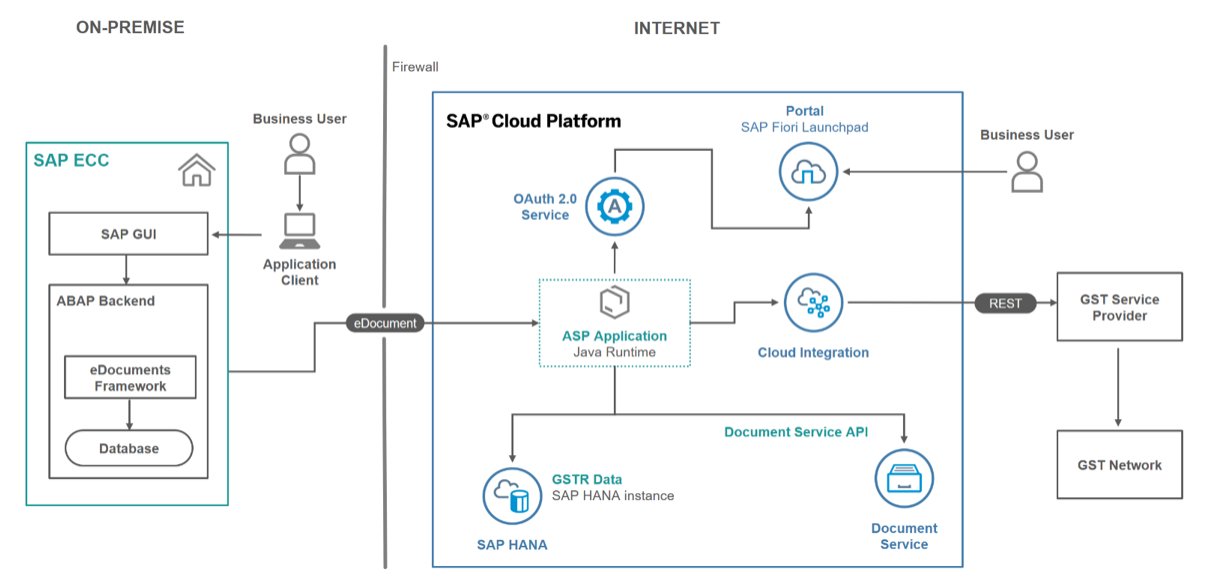 Text here
Text here
Text here
e7d195523061f1c01d040b208847c931fe05714e600af4f017F34198BC7EBB6073B2F92FE3C7920FD03AA04FC63D865BBAC8A3D6D34837FED10B4EC3966D135FDF3579C4C5B9BACC7090E493BE7666CD6830D48122F25E8322606B853575A31C19EF01C0808D195C7A726AB657FF3DE7E3C87411A4CE876CD54213AB9D8FB1ED0B01F7A39CBD1DB2769BFC25D90BBED9
Copy paste fonts. Choose the only option to retain text.
……
Copy paste fonts. Choose the only option to retain text.
……
Copy paste fonts. Choose the only option to retain text.
……
3
SAP eWay Solution Architecture
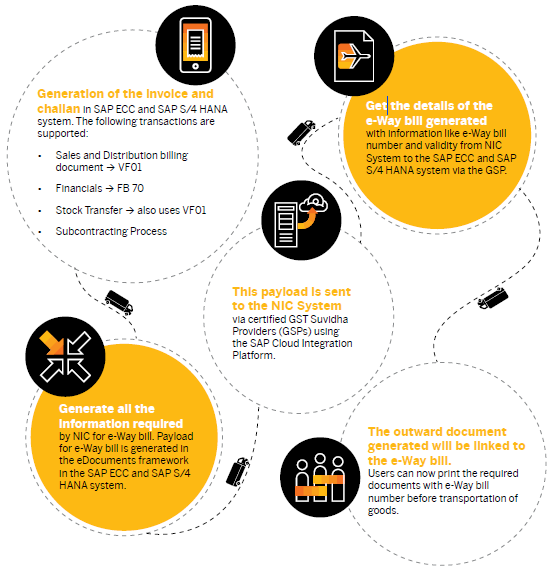 e7d195523061f1c01d040b208847c931fe05714e600af4f017F34198BC7EBB6073B2F92FE3C7920FD03AA04FC63D865BBAC8A3D6D34837FED10B4EC3966D135FDF3579C4C5B9BACC7090E493BE7666CD6830D48122F25E8322606B853575A31C19EF01C0808D195C7A726AB657FF3DE7E3C87411A4CE876CD54213AB9D8FB1ED0B01F7A39CBD1DB2769BFC25D90BBED9
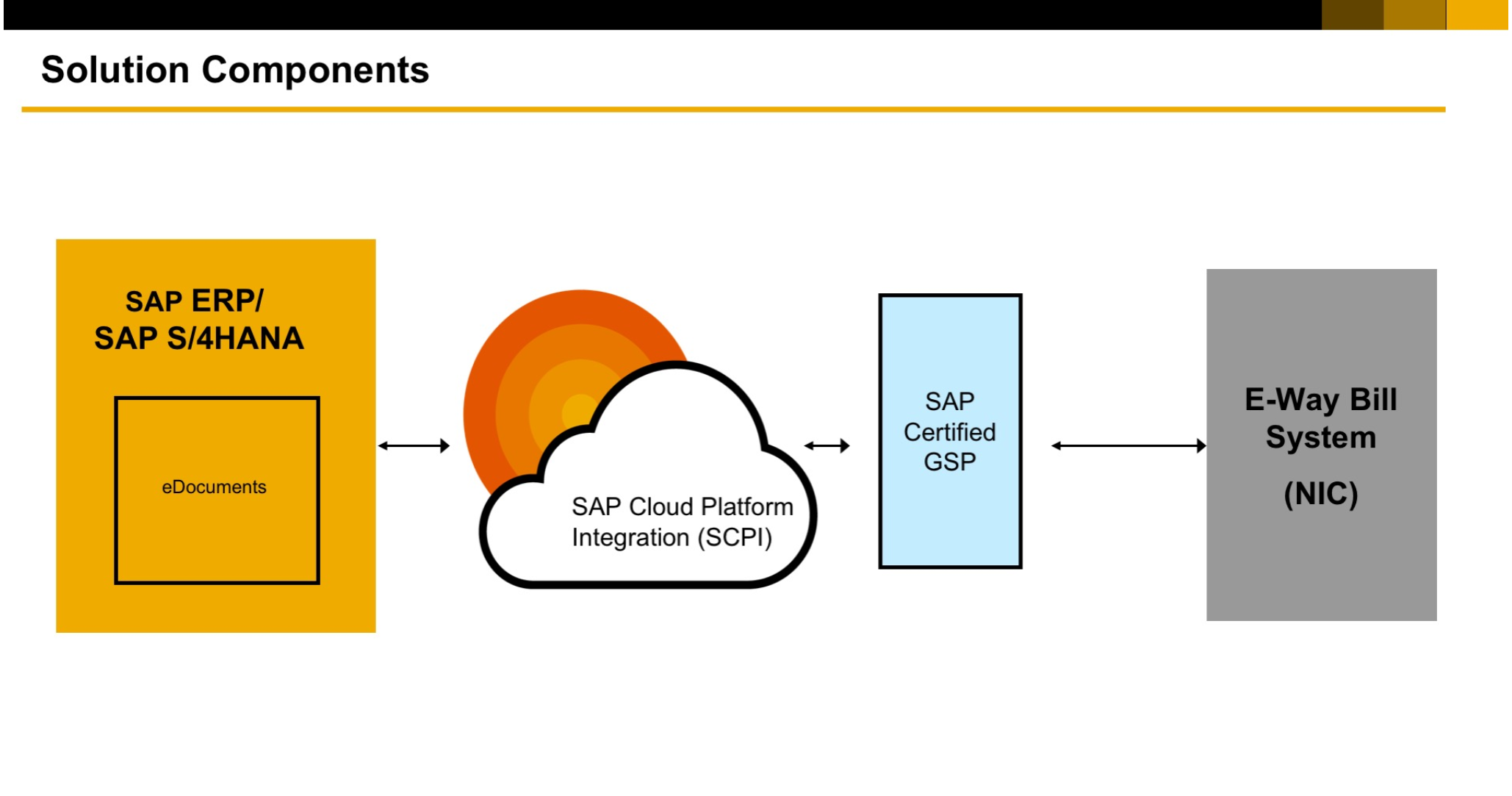 4
SAP eInvoice Solution Architecture
e7d195523061f1c01d040b208847c931fe05714e600af4f017F34198BC7EBB6073B2F92FE3C7920FD03AA04FC63D865BBAC8A3D6D34837FED10B4EC3966D135FDF3579C4C5B9BACC7090E493BE7666CD6830D48122F25E8322606B853575A31C19EF01C0808D195C7A726AB657FF3DE7E3C87411A4CE876CD54213AB9D8FB1ED0B01F7A39CBD1DB2769BFC25D90BBED9
SAP ECC or S/4HANA
SAP CPI
SAP Certified

GSP
Recipient(Tax Authority)
SAP Document Compliance, on-premise edition
eWay Bill (NIC*)
eWay bill + eInvoice
eInvoice
(IRP*)
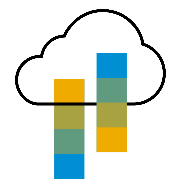 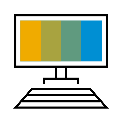 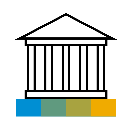 Country Format Mapping in SAP Document Compliance
Business Monitoring
Generation of IRN in real time
Communication
Authentication
Communication
Validation
Unique number for each B2B invoices
5
SAP eInvoice Process Flow
Create Billing
Generate IRN
Generate eWay Bill
4
1
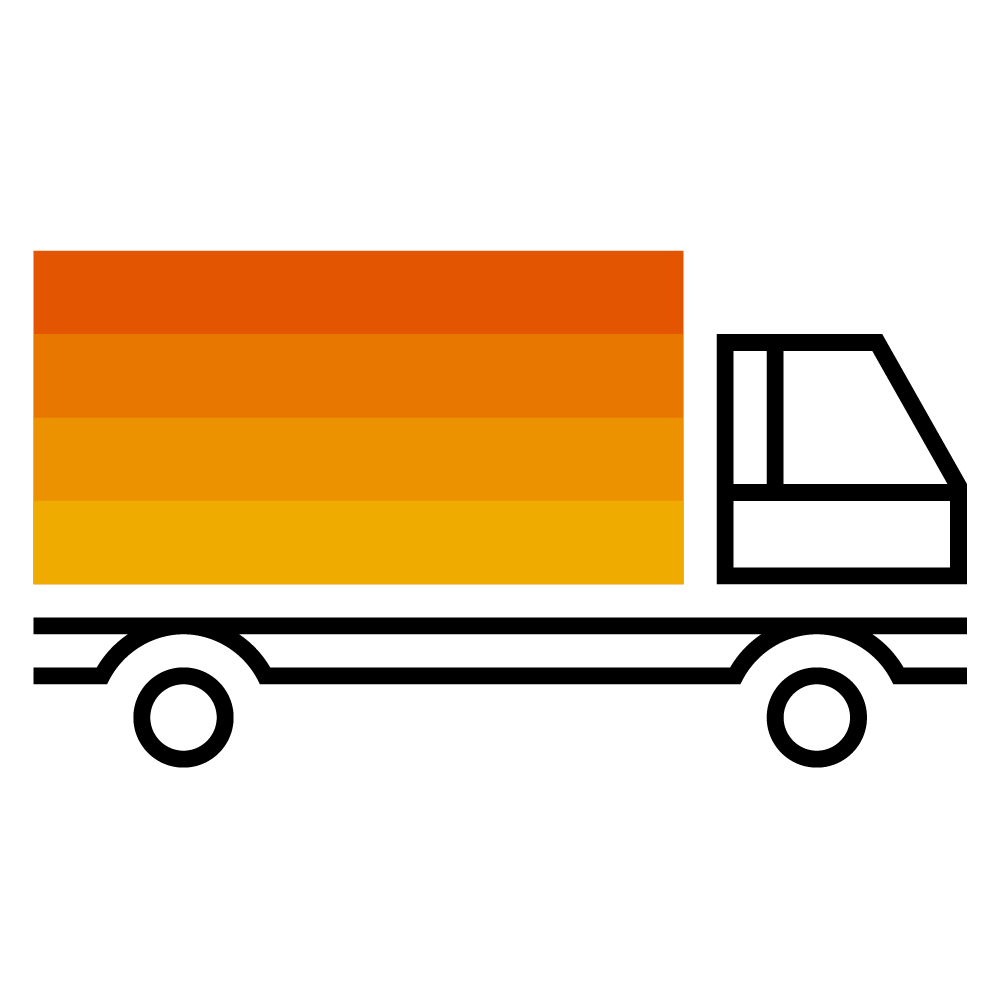 eWay Bill (NIC)
Payload for eWay Bill
IRN System


 GSP
e7d195523061f1c01d040b208847c931fe05714e600af4f017F34198BC7EBB6073B2F92FE3C7920FD03AA04FC63D865BBAC8A3D6D34837FED10B4EC3966D135FDF3579C4C5B9BACC7090E493BE7666CD6830D48122F25E8322606B853575A31C19EF01C0808D195C7A726AB657FF3DE7E3C87411A4CE876CD54213AB9D8FB1ED0B01F7A39CBD1DB2769BFC25D90BBED9
IRN Integrator from SAP
FI/Billing Doc.
2
Payload for IRN
3
GET IRN
Update Part B
6
IRN Integrator from SAP
SAP Document Compliance, on-premise edition (eDocument Cockpit)
SAP cloud platform integration
5
GET Part A eWay Bill
7
Print GST invoice with IRN & eWay Bill number
6
SAP Digital Compliance
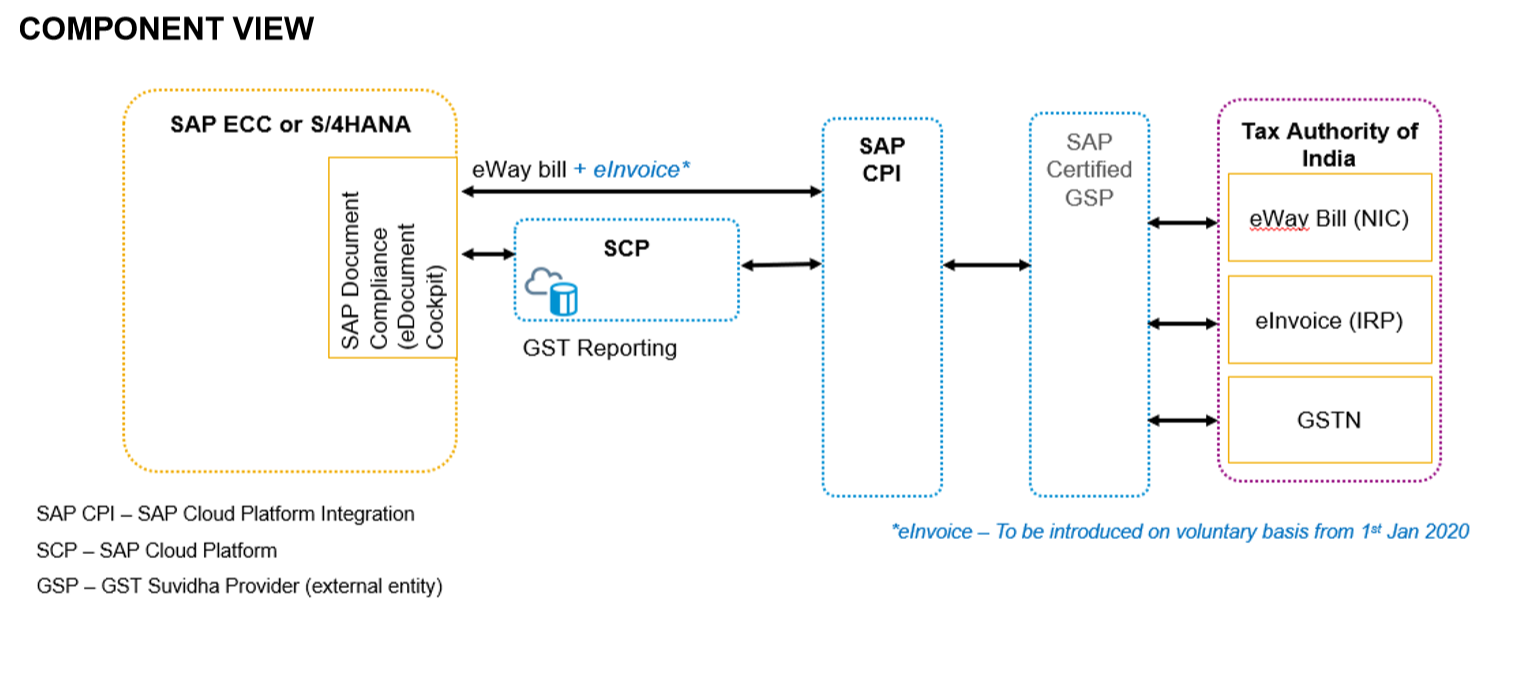 e7d195523061f1c01d040b208847c931fe05714e600af4f017F34198BC7EBB6073B2F92FE3C7920FD03AA04FC63D865BBAC8A3D6D34837FED10B4EC3966D135FDF3579C4C5B9BACC7090E493BE7666CD6830D48122F25E8322606B853575A31C19EF01C0808D195C7A726AB657FF3DE7E3C87411A4CE876CD54213AB9D8FB1ED0B01F7A39CBD1DB2769BFC25D90BBED9
7
eInvoice
eWay Bill
eInvoice
GST Reporting ASP
Seamless Integration between SAP and NIC
Auto calculation of Distance based on Pin
Seamless Integration between SAP and IRN
Sales invoices advances, advance adjustment, credit notes, debit notes, Stock transfers subjected to GST, for filing GSTR 1 (ANX-1) monthly
e7d195523061f1c01d040b208847c931fe05714e600af4f017F34198BC7EBB6073B2F92FE3C7920FD03AA04FC63D865BBAC8A3D6D34837FED10B4EC3966D135FDF3579C4C5B9BACC7090E493BE7666CD6830D48122F25E8322606B853575A31C19EF01C0808D195C7A726AB657FF3DE7E3C87411A4CE876CD54213AB9D8FB1ED0B01F7A39CBD1DB2769BFC25D90BBED9
Supports tracking and monitoring of invoices and eWay bill. Solution provides simple, user-friendly process
Generation of IRN in real time
Purchase invoices subjected to GST RCM/Non RCM) invoices will be considered for filing GSTR2 (ANX-2)
For payload creation and tracking of eWay bill through audit trails
Reconciliation between IRN and eWay
Input credit reconciliation – The purchase invoices reconciled can be subjected to credit availment.
Monthly returns – Declaration on monthly basis needs to be done for stating Nil returns or other reconciliation statuses
Enhanced transparency - Inbuilt validations, health check tool and error management to ensure transparency and data correctness
Input credit will be based on IRN only
Annual Returns- Helps in getting inputs for Annual return filing. Monitoring data communication
Update of transporter details for special scenarios. Monitoring of eWay bill processing status
8
Input Credit
Exact Match
Linking payment to your supplier based on your acceptance
of their outward invoice data submitted to GSTN in real time
Missing in GSTN
ITC Less with Tolerance
e7d195523061f1c01d040b208847c931fe05714e600af4f017F34198BC7EBB6073B2F92FE3C7920FD03AA04FC63D865BBAC8A3D6D34837FED10B4EC3966D135FDF3579C4C5B9BACC7090E493BE7666CD6830D48122F25E8322606B853575A31C19EF01C0808D195C7A726AB657FF3DE7E3C87411A4CE876CD54213AB9D8FB1ED0B01F7A39CBD1DB2769BFC25D90BBED9
ITC more with Tolerance
Missing in Source
1
Missing Invoices
Unmatched Invoices
Probable Match
Invoice Number Mismatch
Matched Invoices
Mismatch in Invoices – Company and supplier  - Match to Avail Input credit
Missing in ERP Or Missing in GSTIN – Missing Input Credit
Matching based on specific criteria – Match to Avail Input Credit
All criteria Matching – Availability of Input credit
2
Item Mismatch
Probable Pan Mismatch
3
ITC Less with Exceeds Tolerance
ITC more with Exceeds Tolerance
4
9
Input Credit Analytics
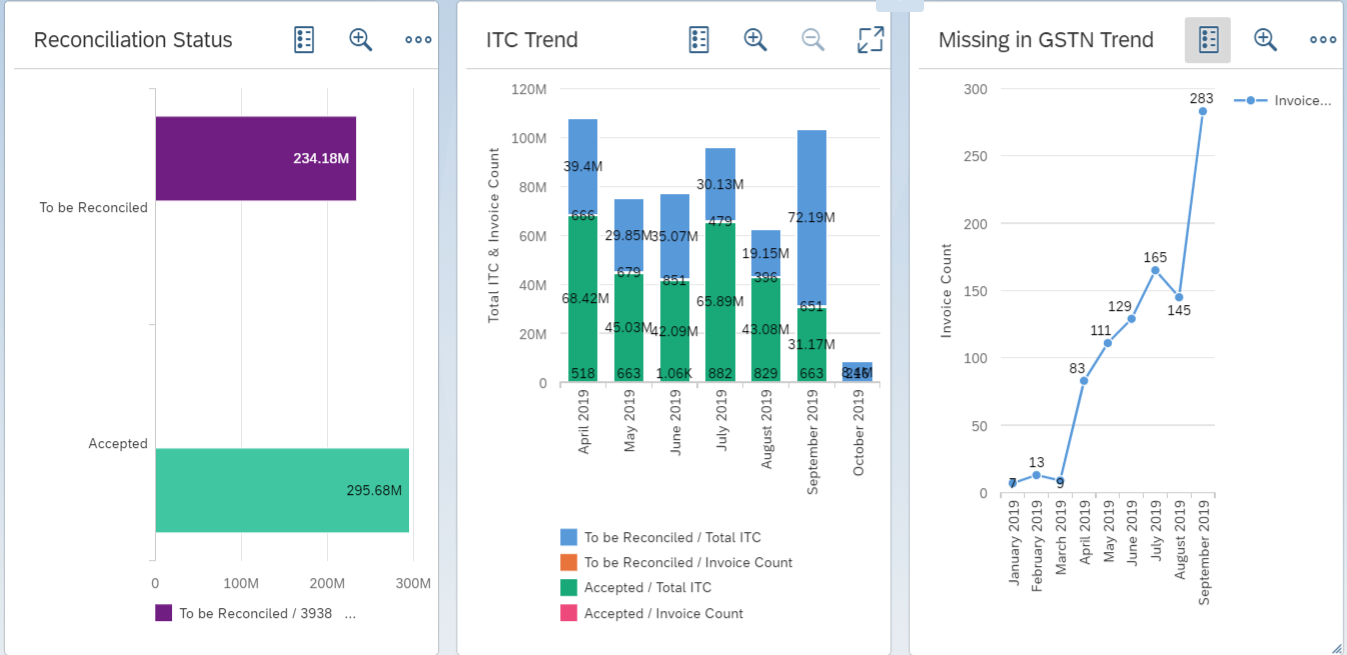 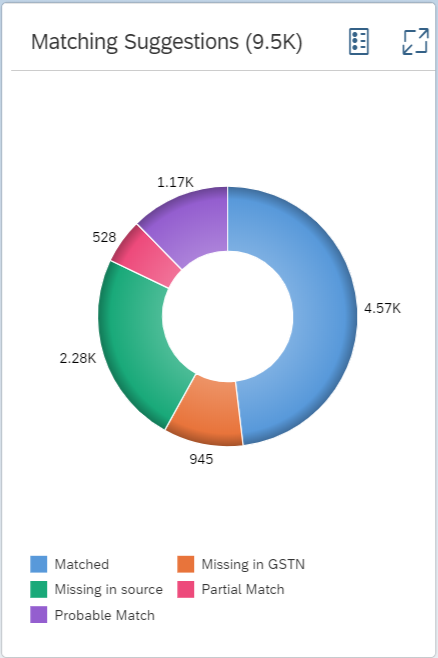 e7d195523061f1c01d040b208847c931fe05714e600af4f017F34198BC7EBB6073B2F92FE3C7920FD03AA04FC63D865BBAC8A3D6D34837FED10B4EC3966D135FDF3579C4C5B9BACC7090E493BE7666CD6830D48122F25E8322606B853575A31C19EF01C0808D195C7A726AB657FF3DE7E3C87411A4CE876CD54213AB9D8FB1ED0B01F7A39CBD1DB2769BFC25D90BBED9
2
3
1
Missing Input credit
Blocked working Capital
Does SAP ASP Help?
Due to missing Input Credit, end up paying more GST to Government
SAP ASP Solution gives complete Transparency and visibility on missing, unmatched invoices
Why am I missing Input credit???
10
Implementation Scope
e7d195523061f1c01d040b208847c931fe05714e600af4f017F34198BC7EBB6073B2F92FE3C7920FD03AA04FC63D865BBAC8A3D6D34837FED10B4EC3966D135FDF3579C4C5B9BACC7090E493BE7666CD6578F20FFF5EF5A74ABC930EFB34B9539022AF67CCC873F8A15D2464B0B18C8A37F08AE263412C4352B2C6B552054B2FF952D0D9FF5CBF10AED2686745C1E49E
Setup
Organization Scope
Realization
Support
DCS Health check on ERP
Setting DCS on HANA Cloud
Implementing SNOTES 
Setting up Connectivity between ERP and DCS
Setting iflow on CP 
Setting connectivity with Sandbox and Production systems of GSTN, NIC, IRN
Configuring users on DCS
Listing all scenarios impacting DCS, EWB and IRN
Legal Entity 
No of GSTIN 
SAP Landscape – Single Instance (DEV, QAS, PRD)
Project Location – Offshore
Configuration of DCS, EWB, IRN on SAP ERP  
Carry out enhancement to fill data in edocument cockpit
Modify forms/outputs to print EWB and IRN Information
List Test Scenarios
Test the Solution for DCS, EWB and IRN 
Train the User Team
Assist team in UAT
Assist users in filing GSTR1 for the first month
Train the users on GSTR2 and 2A reconciliation
Address issues in eWay Solution
Address issues in IRN Solution
Coordinate with SAP and GSP incase of issues
Implement updates released by SAP and GSP
www.islide.cc
11
11
Implementation Approach
e7d195523061f1c01d040b208847c931fe05714e600af4f017F34198BC7EBB6073B2F92FE3C7920FD03AA04FC63D865BBAC8A3D6D34837FED10B4EC3966D135FDF3579C4C5B9BACC7090E493BE7666CD6578F20FFF5EF5A74ABC930EFB34B9539022AF67CCC873F8A15D2464B0B18C8A37F08AE263412C4352B2C6B552054B2FF952D0D9FF5CBF10AED2686745C1E49E
Discovery
Solution Document
Build
Report and Closure
As is study with context to existing business processes as per GST regime.

Detail listing of all the processes from SD, MM and FI modules.

Checking the status and quality of master data used in current practice.

Making a note of all the exceptions handled in current practice.
Detailed system walk will be performed in QAS.

Documenting all the testing with context to GST compliance.

Listing Business Process changes. Controls. 

Listing development requirements

Listing Transformation Rules.

SAP Notes Pre-requisites
Implement SAP Notes 

All the pre-requisites like updation of all primary tables SAP GST notes

Prepare Test Scenario & Scripts.

Testing of flow of data from edocument cockpit to cloud Platform Solution
Issue resolution, Prepare Closure Documentation, Ensure Issue Closure

Documenting all the observations.

Assist Team in Filing GSTR1

Assist Team in carrying out GSTR2 and 2A reconciliation
12
Project Timelines
WK7-WK9
WK1-WK3
WK4-WK6
WK10-WK12
e7d195523061f1c01d040b208847c931fe05714e600af4f017F34198BC7EBB6073B2F92FE3C7920FD03AA04FC63D865BBAC8A3D6D34837FED10B4EC3966D135FDF3579C4C5B9BACC7090E493BE7666CD6830D48122F25E8322606B853575A31C19EF01C0808D195C7A726AB657FF3DE7E3C87411A4CE876CD54213AB9D8FB1ED0B01F7A39CBD1DB2769BFC25D90BBED9
Prepare
Compliance Filing and Updates
Health Checkup 
Cloud Setup 
Setting Connectivity
GSP Setup 
SNOTES Implementation
Understand Business Process
Realization
Assist Customer Team in Filing – Support AMS
Implement New Updates from SAP –  AMS
UAT
Configuration 
Enhancements
Internal Testing
Roles & Authorization 
Migration to QAS
User Testing 
Defect Listing 
Enhancements 
Re-Testing & Signoff
Migration to PRD
Go-Live, Filing
Go-Live
Assistance in 1st month Filing 
Hypercare
Project Cost
Software Cost: INR XXXXX
Implementation Cost:  INR 22 Lacs covering DCS+EWB+IRN
13
Support for Periodic Filing
Trouble Shooting Mechanism
Other Bugs
e7d195523061f1c01d040b208847c931fe05714e600af4f017F34198BC7EBB6073B2F92FE3C7920FD03AA04FC63D865BBAC8A3D6D34837FED10B4EC3966D135FDF3579C4C5B9BACC7090E493BE7666CD6578F20FFF5EF5A74ABC930EFB34B9539022AF67CCC873F8A15D2464B0B18C8A37F08AE263412C4352B2C6B552054B2FF952D0D9FF5CBF10AED2686745C1E49E
Development Issue
Master Data
In case the issue has been identified as standard bug in SAP and Cloud Solutions, the same will be raised to SAP for the solutioning.

Basis on the solutions proposed by SAP, corrective action will be taken in either on SAP ECC or S/4HANA or on the Cloud Platform.
In case the issue has been identified due to the development/enhancement, the same will be addressed and solutions will be implemented at the earliest to avoid the delay in filing.

New add on will also be proposed for smooth filing, this includes upload of corrective data in ECC/S4 system.
In case the issue persist due to the master data, the same will be corrected and records will be uploaded in the cockpit. 

Master data issue can arise due to HSN codes not maintained in material master, wrong tax code selected……..so on.
.
14
Castaliaz Expertise In Digital Compliance
e7d195523061f1c01d040b208847c931fe05714e600af4f017F34198BC7EBB6073B2F92FE3C7920FD03AA04FC63D865BBAC8A3D6D34837FED10B4EC3966D135FDF3579C4C5B9BACC7090E493BE7666CD6578F20FFF5EF5A74ABC930EFB34B9539022AF67CCC873F8A15D2464B0B18C8A37F08AE263412C4352B2C6B552054B2FF952D0D9FF5CBF10AED2686745C1E49E
GST Configuration
Experience
Solution Experts
SAP Resources
Chartered Accountant
GST Law
Expert Functional & Technical Team who understands data flow from ERP to SAP DCS, GSTN, NIC Portal
Sound Knowledge of GST Compliance Requirements from a process perspective
Castaliaz has carried out lot of enhancements in-order to get the right  required data in DCS to ensure no issues in compliance
Carry out process re-engineering, solution design for GST process in ERP
Expert Functional Team who understand and design Solution on ERP for Business Process as per Compliance needs
Team of Chartered Accountants to advice on GST Compliance requirements.
15
Castaliaz Successful DCS, eWay Bill Implementations, eInvoice Projects
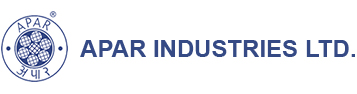 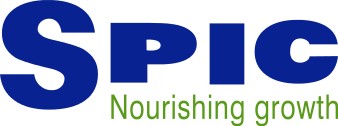 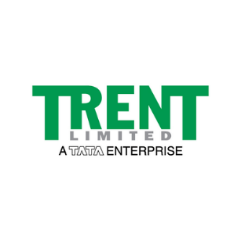 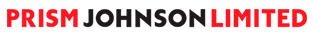 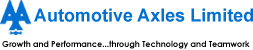 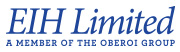 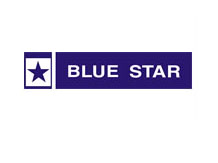 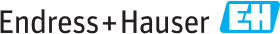 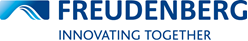 e7d195523061f1c01d040b208847c931fe05714e600af4f017F34198BC7EBB6073B2F92FE3C7920FD03AA04FC63D865BBAC8A3D6D34837FED10B4EC3966D135FDF3579C4C5B9BACC7090E493BE7666CD6578F20FFF5EF5A74ABC930EFB34B9539022AF67CCC873F8A15D2464B0B18C8A37F08AE263412C4352B2C6B552054B2FF952D0D9FF5CBF10AED2686745C1E49E
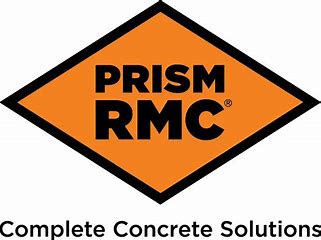 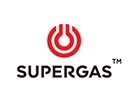 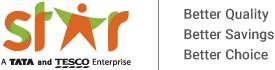 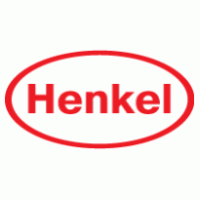 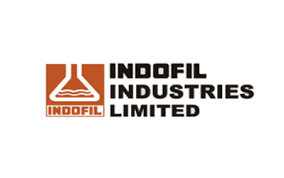 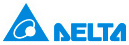 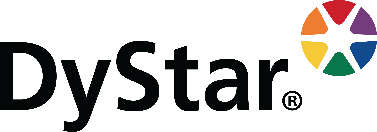 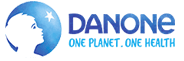 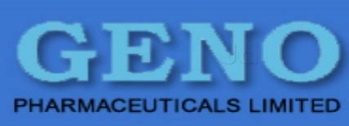 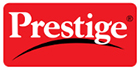 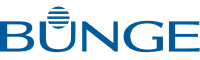 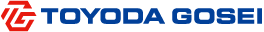 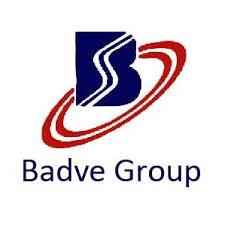 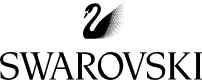 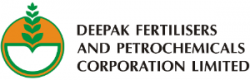 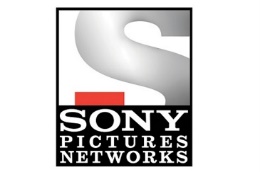 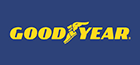 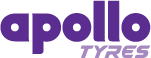 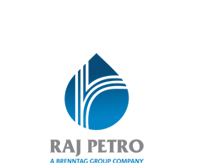 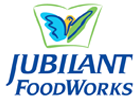 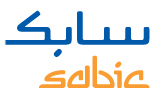 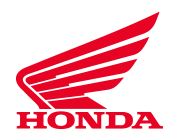 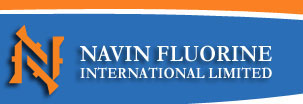 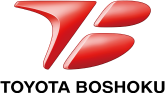 16
e7d195523061f1c01d040b208847c931fe05714e600af4f017F34198BC7EBB6073B2F92FE3C7920FD03AA04FC63D865BBAC8A3D6D34837FED10B4EC3966D135FDF3579C4C5B9BACC7090E493BE7666CD6830D48122F25E8322606B853575A31C19EF01C0808D195C7A726AB657FF3DE7E3C87411A4CE876CD54213AB9D8FB1ED0B01F7A39CBD1DB2769BFC25D90BBED9
Thank You.Inspire Your Business.
Ivan Noronha
E: ivan.noronha@castaliaz.co.in
M: +91 98202 44162